ylikonet.gr
Δύο σφαίρες με ίσες ακτίνες κινούνται σε λείο οριζόντιο επίπεδο, χωρίς να στρέφονται. Στο διάγραμμα δίνεται η ταχύτητα της Α σφαίρας μάζας m1=1kg, όπου τη στιγμή t1 έχουμε μια κεντρική κρούση μεταξύ των δύο σφαιρών.
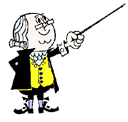 i)  Να υπολογιστεί η μεταβολή της ορμής κάθε σφαίρας,   που οφείλεται στην κρούση.
ii) Να παρασταθεί γραφικά η ορμή της Β σφαίρας σε συνάρτηση με το χρόνο, αν:
α) πριν την κρούση έχει ταχύτητα προς τα δεξιά και ορμή μέτρου p2=6kg∙m/s.
β) πριν την κρούση έχει ταχύτητα προς τα αριστερά και ορμή μέτρου p2=2kg∙m/s.
iii) Να υπολογισθεί η αύξηση της κινητικής ενέργειας της σφαίρας Β, στην α) περίπτωση, αν η κρούση μεταξύ των σφαιρών είναι ελαστική.
iv) Να υπολογιστεί η μάζα της σφαίρας Β, αν έχουμε ελαστική κρούση και αρχικά η σφαίρα ήταν
    ακίνητη.
ylikonet.gr
Απάντηση:
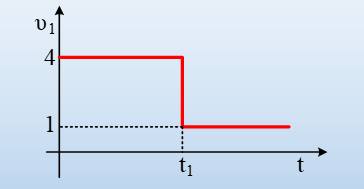 i)
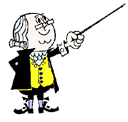 Από ΑΔΟ:
ylikonet.gr
ii)
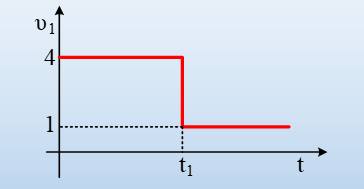 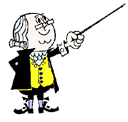 α) Αν η σφαίρα αρχικά κινείται προς τα δεξιά
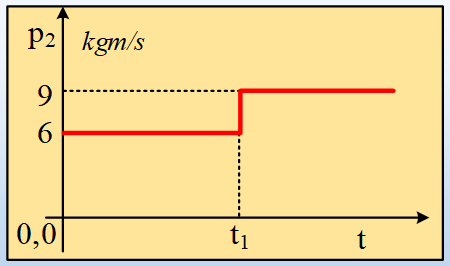 β) Αν η σφαίρα αρχικά κινείται προς τα αριστερά
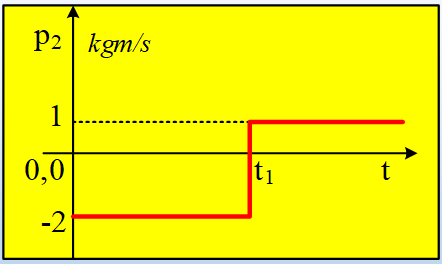 ylikonet.gr
Αν η κρούση είναι ελαστική, η Β σφαίρα κέρδισε τόση κινητική ενέργεια, όση έχασε η Α σφαίρα:
iii)
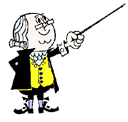 ylikonet.gr
iv) Για την ταχύτητα της Α σφαίρας μετά την ελαστική της κρούση έχουμε:
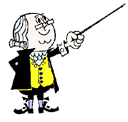 dmargaris@gmail.com
ylikonet.gr